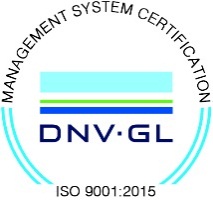 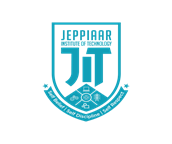 JEPPIAAR INSTITUTE OF TECHNOLOGY
“Self-Belief | Self Discipline | Self Respect”

Department of Electronics and communication Engineering
Subject Name :WIRELESS COMMUNICATIONPresentation  Title : TDMA AND FDMA
Team Members:
	Students Name	 		  	Reg . No
              1.HARI PRASATH V                                                                             210617106036
                     2.JAYAKUMAR D                                                                                 210617106043
                     3.JAGADEESAN K                                                                                210617106041
                     4.INDIA B S                                                                                            210617106040
                     5.INBENSIYA R                                                                                      210617106039
                     6.KARTHIKA R                                                                                      210617106045
                     7.YUVARAJ                                                                                            210617106090
3/11/2021
JEPPIAAR INSTITUTE OF TECHNOLOGY
1
AIM
In order to increase the capacity of the channel FDMA and TDMA can be done

  OBJECTIVE
By defining the functioning of FDMA and TDMA and also its features increasing the capacity of the channel and using it in various application
3/11/2021
JEPPIAAR INSTITUTE OF TECHNOLOGY
2
FREQUENCY DIVISION MULTIPLE ACCESS
Total system bandwidth is divided into narrow frequency slot
Each user is allocated a unique frequency band or channel
3/11/2021
JEPPIAAR INSTITUTE OF TECHNOLOGY
3
FEATURES OF FDMA
System used for low/medium traffic intensity
Narrow band interface resistance of the channel, but sensitive to interface
Simplicity of work equipment
Difficulty of insertion of the signaling associated with the call
Limitations for quality improvement
3/11/2021
JEPPIAAR INSTITUTE OF TECHNOLOGY
4
NUMBER OF CHANNELS IN FDMA
Btotal = Total system bandwidth,
Bguard= Guard band at edge,
Bch= single radio channel bandwidth,
Then the number of channels in FDMA system is
N=btotal-2bguard/bch
3/11/2021
JEPPIAAR INSTITUTE OF TECHNOLOGY
5
ADVANTAGES
Idle channels
Narrow channel bandwidth 30hz
Simple algorithm
More efficient
Efficient digital bit code and reducing the information bit rate can increase the capacity of channel
No need of network timing
3/11/2021
JEPPIAAR INSTITUTE OF TECHNOLOGY
6
DISADVANTAGE
Presence of guard band
Maximum bit rate per channel is fixed
Small flexibility
Does not differ significantly along analog system
3/11/2021
JEPPIAAR INSTITUTE OF TECHNOLOGY
7
TIME DIVISION MULTIPLE ACCESS
Several user share one frequency channel
User have to wait for their turn to transmit and receive 
FDMA frame length =4.675 ms/ 8 time slot
3/11/2021
JEPPIAAR INSTITUTE OF TECHNOLOGY
8
FEATURES OF TDMA
Access complexity,strict time synchronisation
For high capacity system traffic
Simplification of multi channel station
Delay in communication
Need for digitalization of information
It achieves high quality
3/11/2021
JEPPIAAR INSTITUTE OF TECHNOLOGY
9
ADVANTAGES
Flexible bit rate
No frequency guard band required
No need of precise narrow band filters
Extended battery life
The most cost effective technology for upgrading a current analog system to digital
3/11/2021
JEPPIAAR INSTITUTE OF TECHNOLOGY
10
DISADVANTAGES
Requires network –wide timing synchronization
Requires signal processing for matched filtering and correlation detection
Demands high peak power on uplink in transient mode
Multipath distortion
3/11/2021
JEPPIAAR INSTITUTE OF TECHNOLOGY
11
Thank you
3/11/2021
JEPPIAAR INSTITUTE OF TECHNOLOGY
12